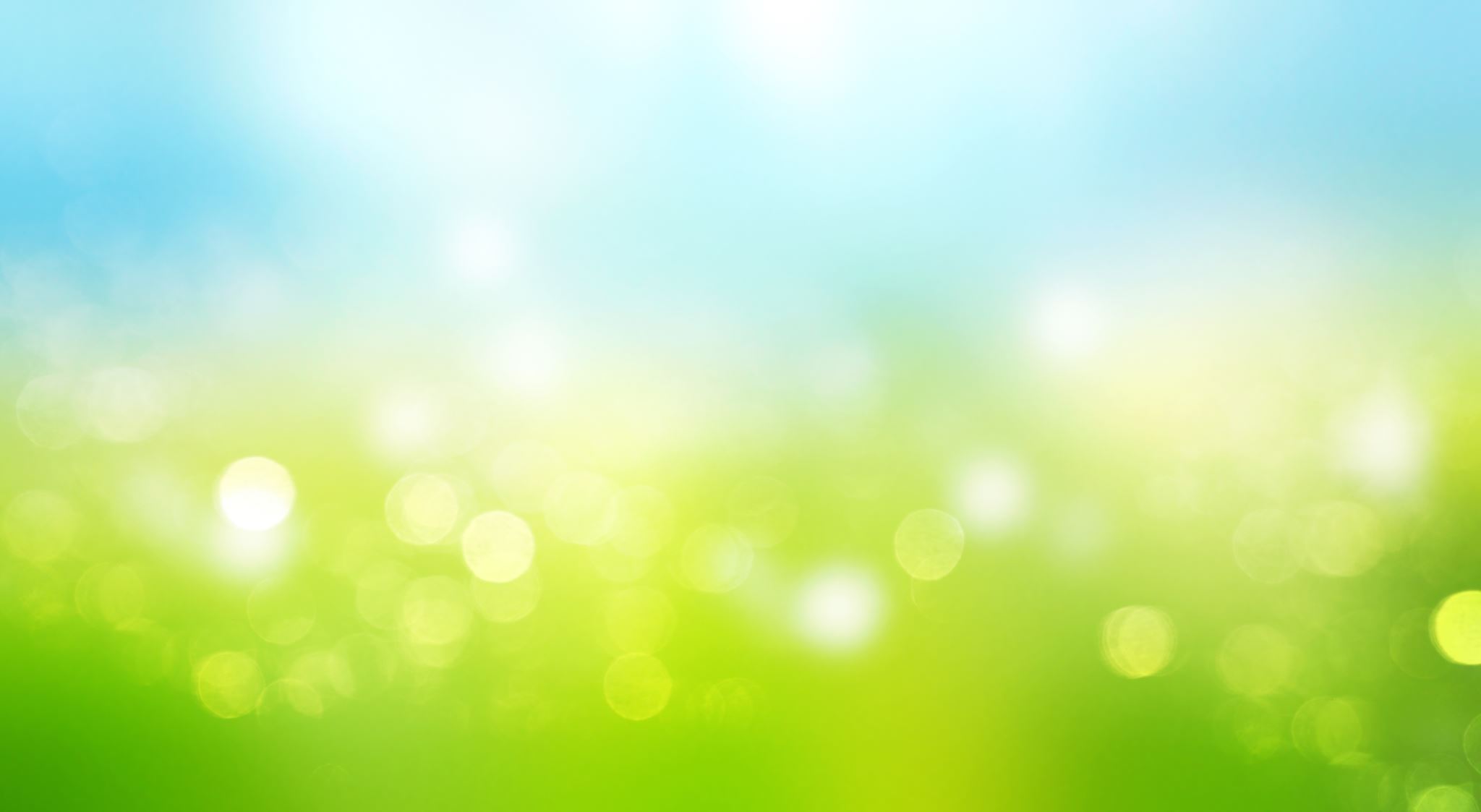 CARE
Cooperating Actively for Responsibility and Empathy
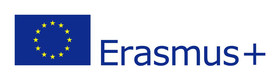 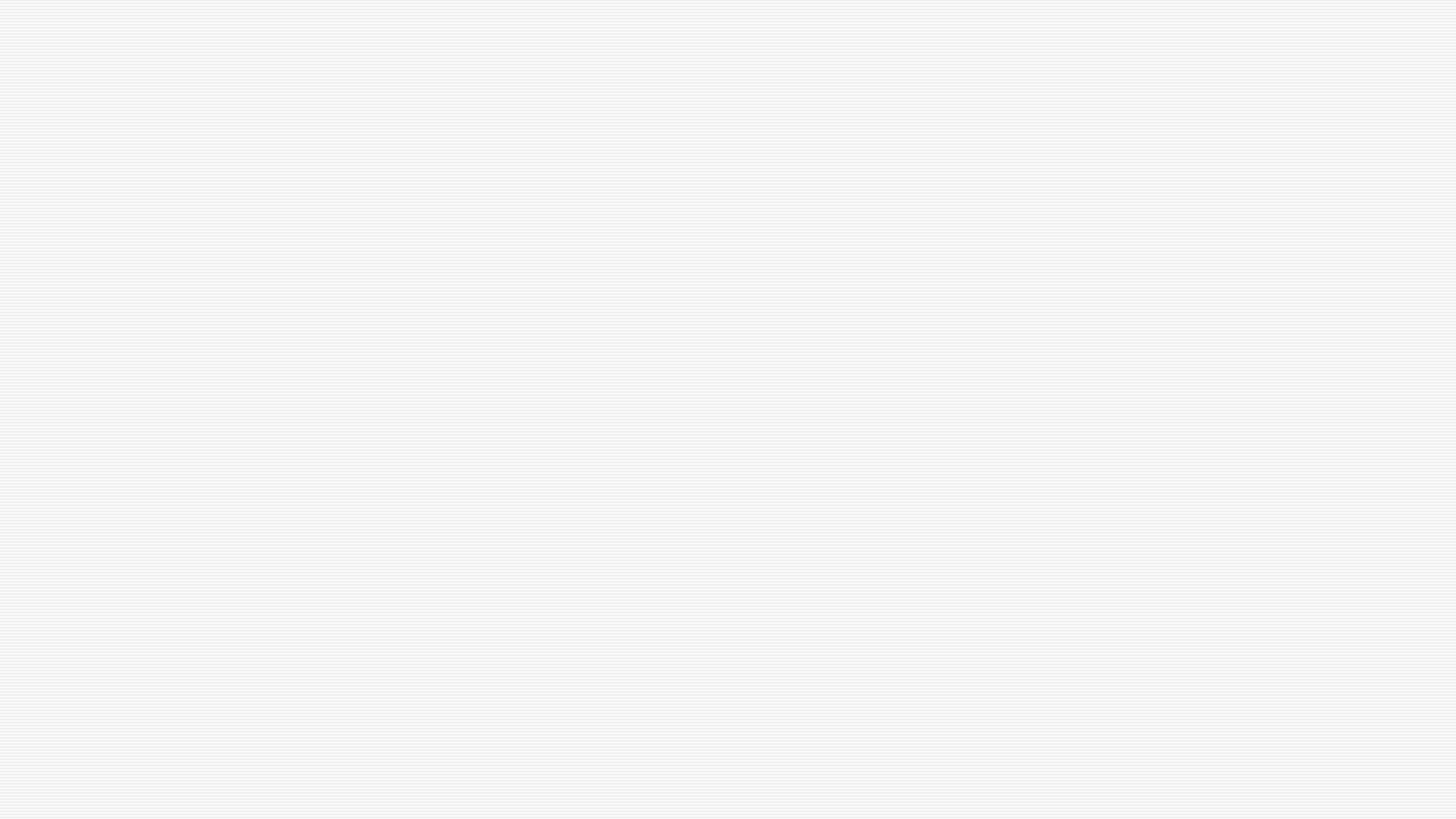 The team
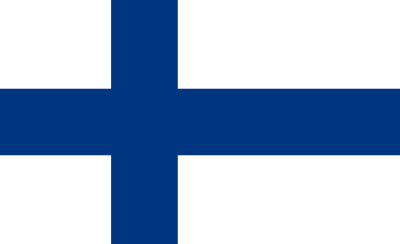 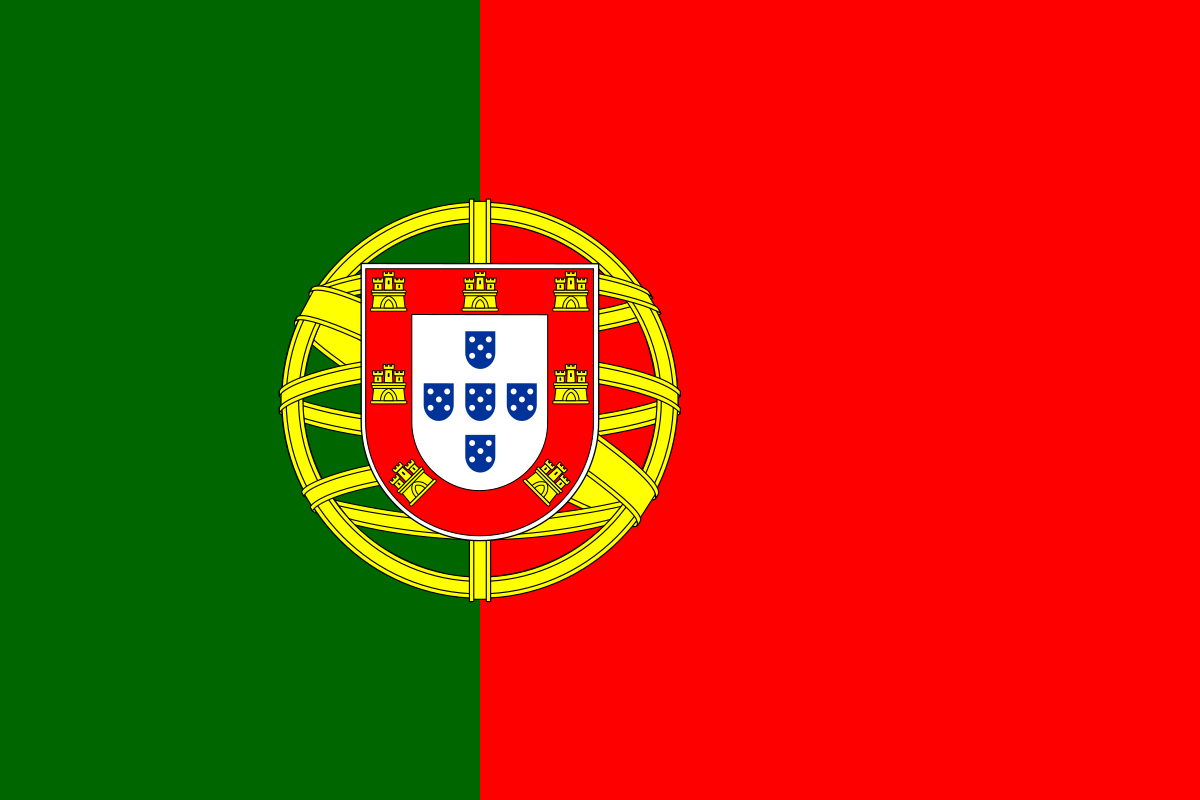 Escola Secundária Francisco Rodrigues Lobo, Leiria, Portugal 
Schildtin lukio, Jyväskyla, Finland
I Liceum Ogolnoksztalcace im.M.Kopernika w Toruniu, Torún, Poland
Dr. Knippenbergcollege, Helmond, The Netherlands
Wittekind-Gymnasium, Lübbecke, Germany
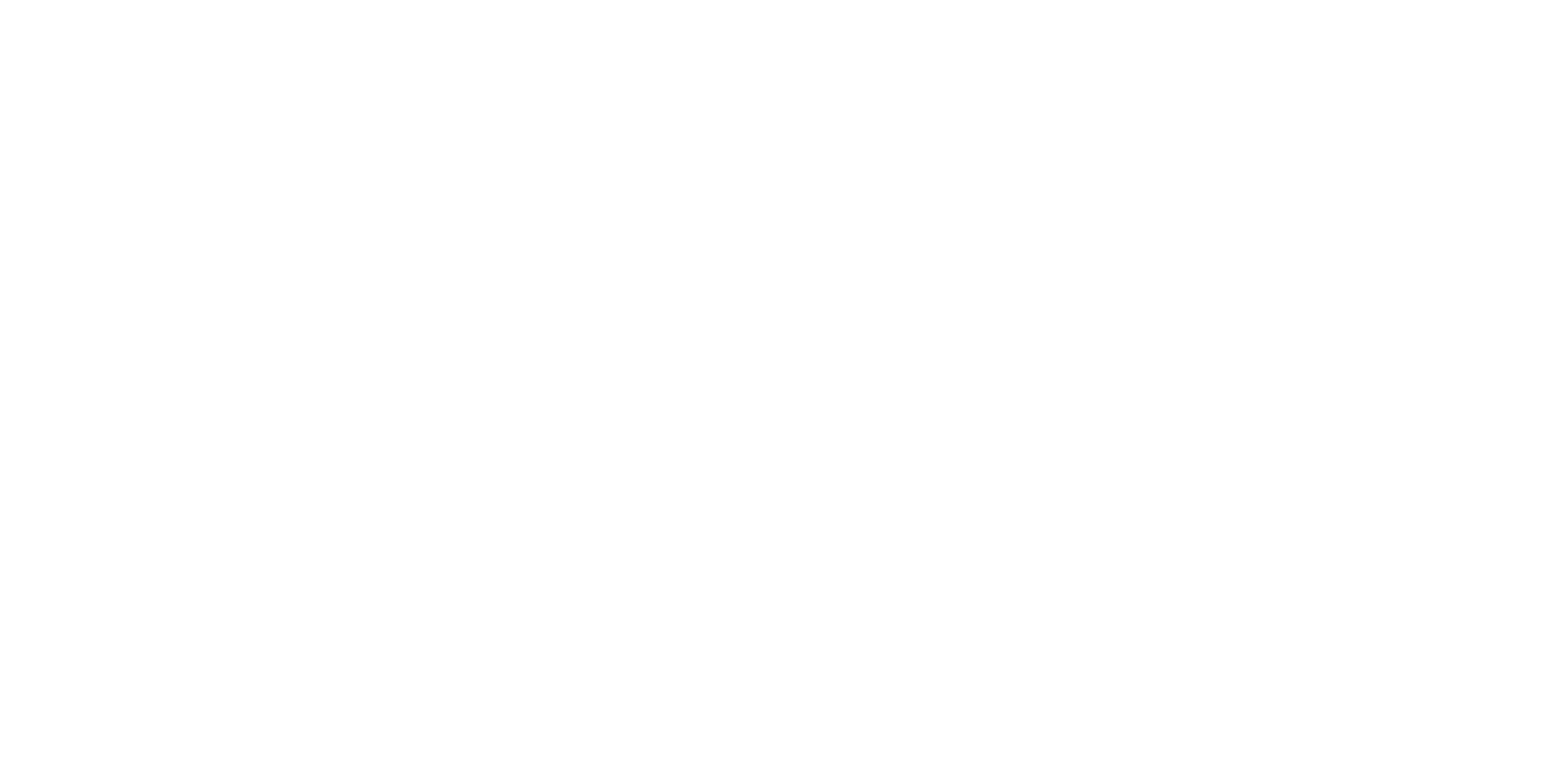 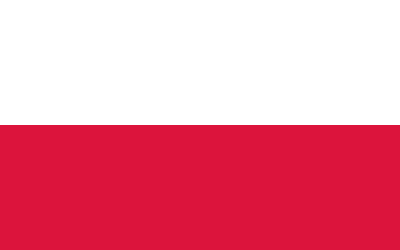 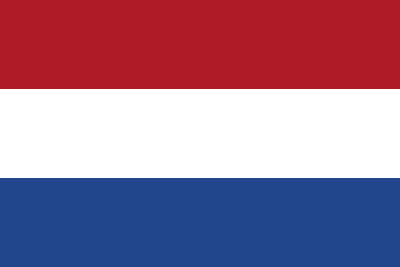 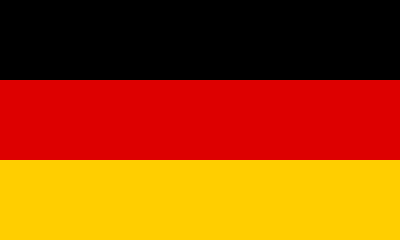 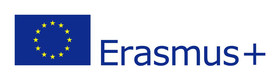 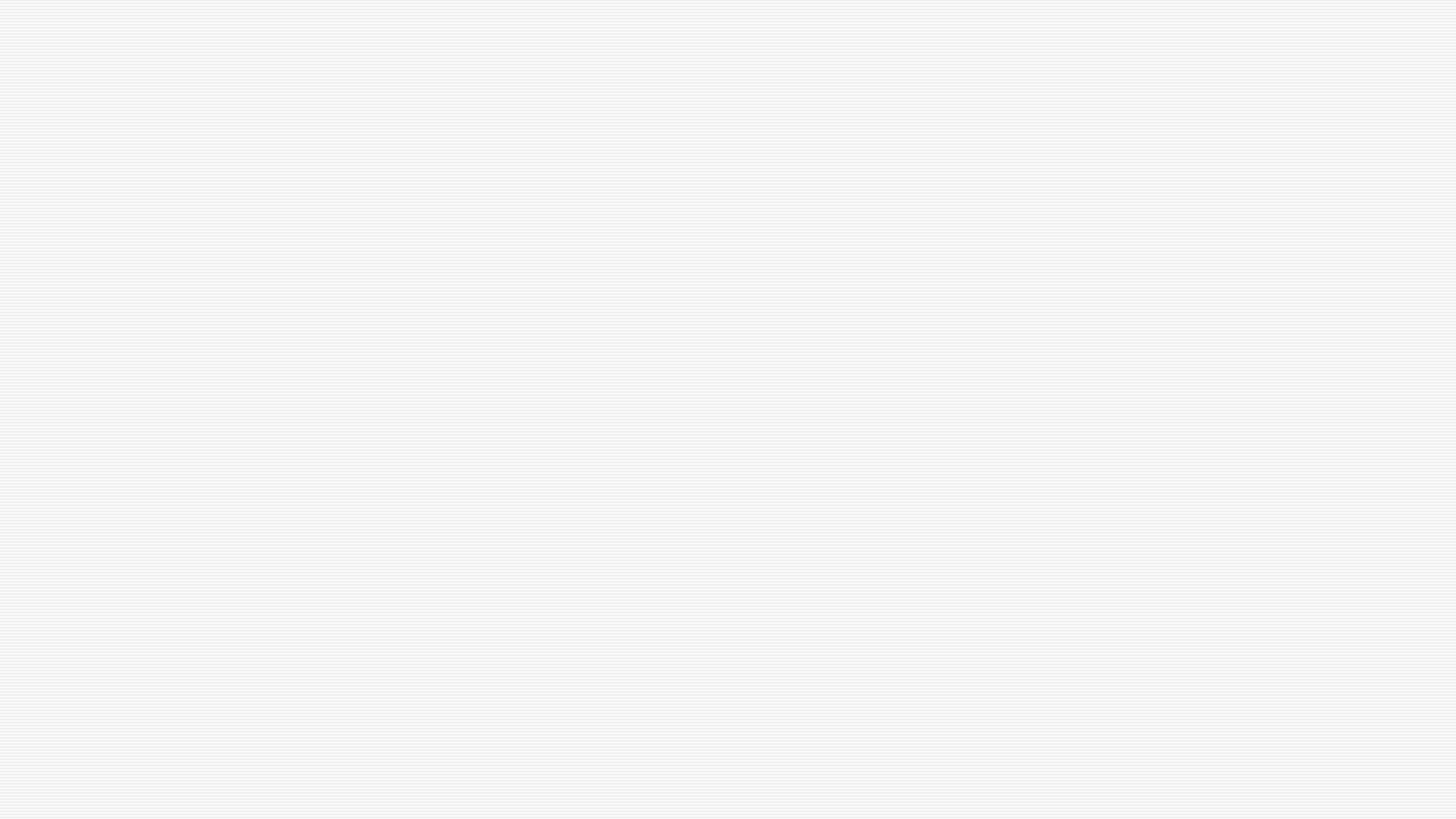 The situation
students:
lack insight into the world of work 
lack social sense of responsibility 

schools:
lack of contacts to social institutions
lack of knowledge  how to prepare students
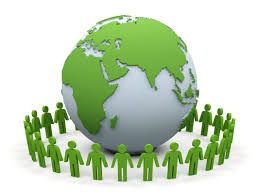 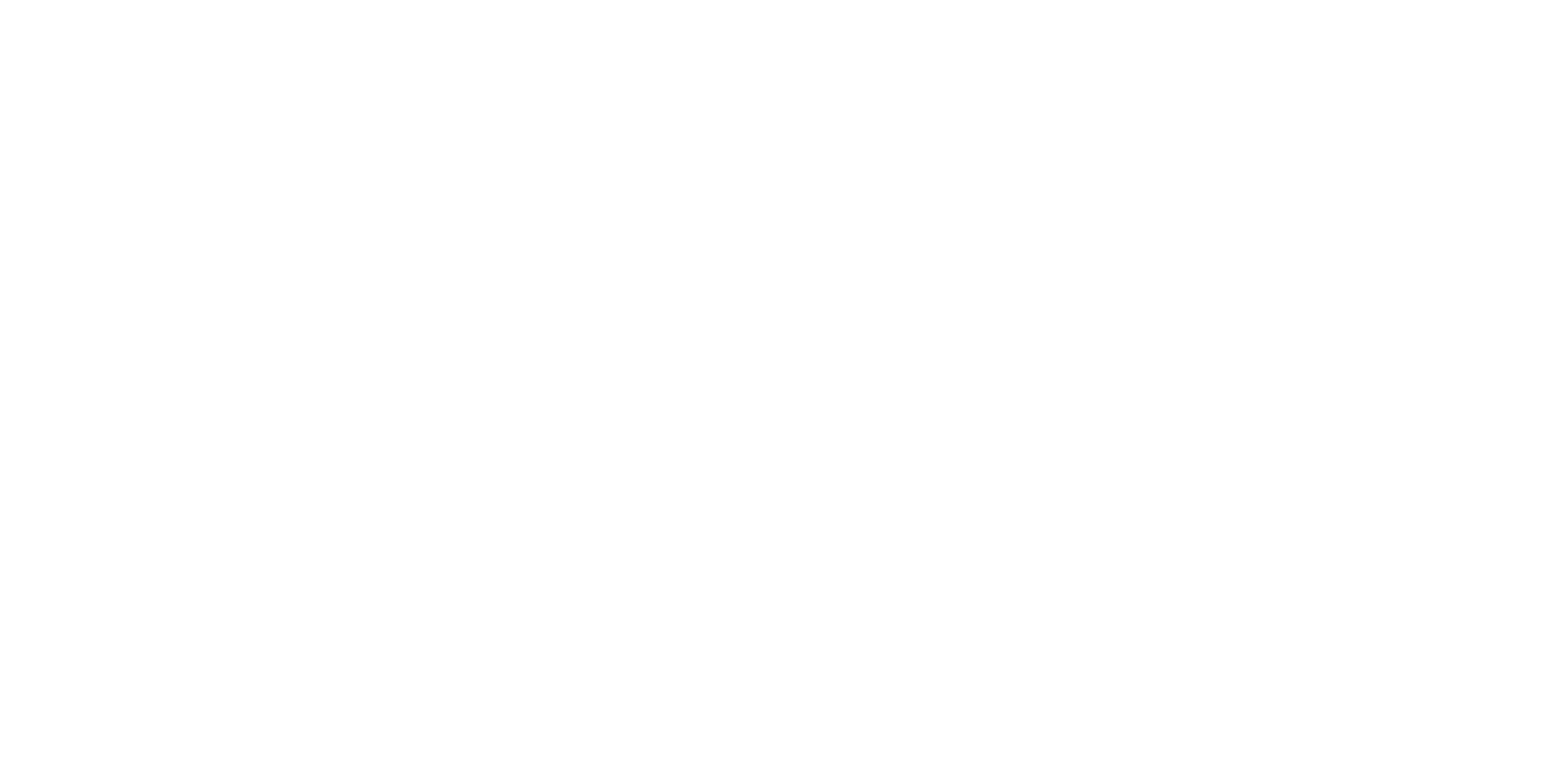 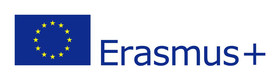 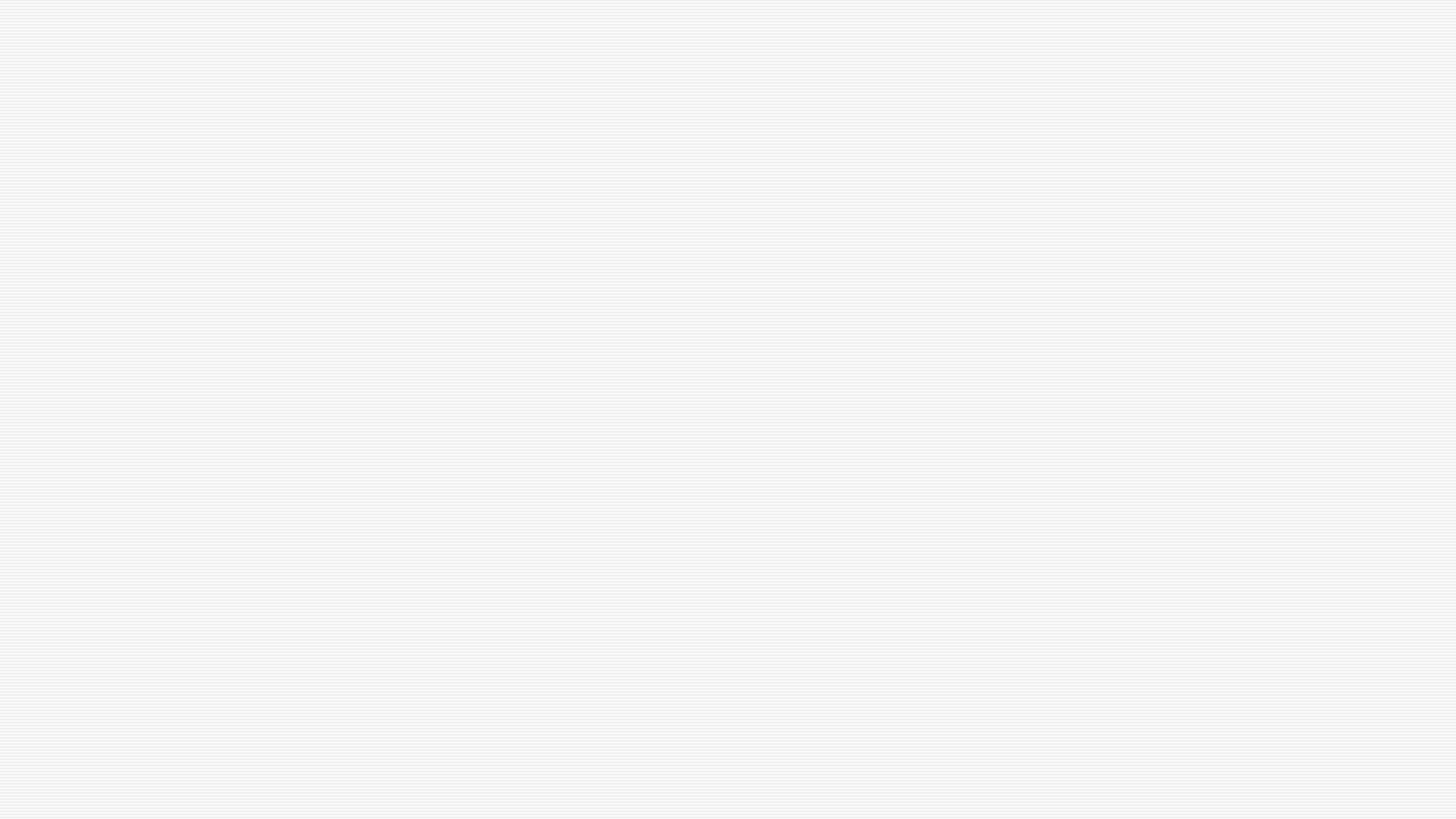 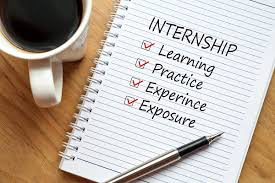 Objectives
improve students’ preparation for the job market 
encourage social solidarity and social awareness
promote compulsory internships

reduction of prejudices 
higher appreciation of social professions
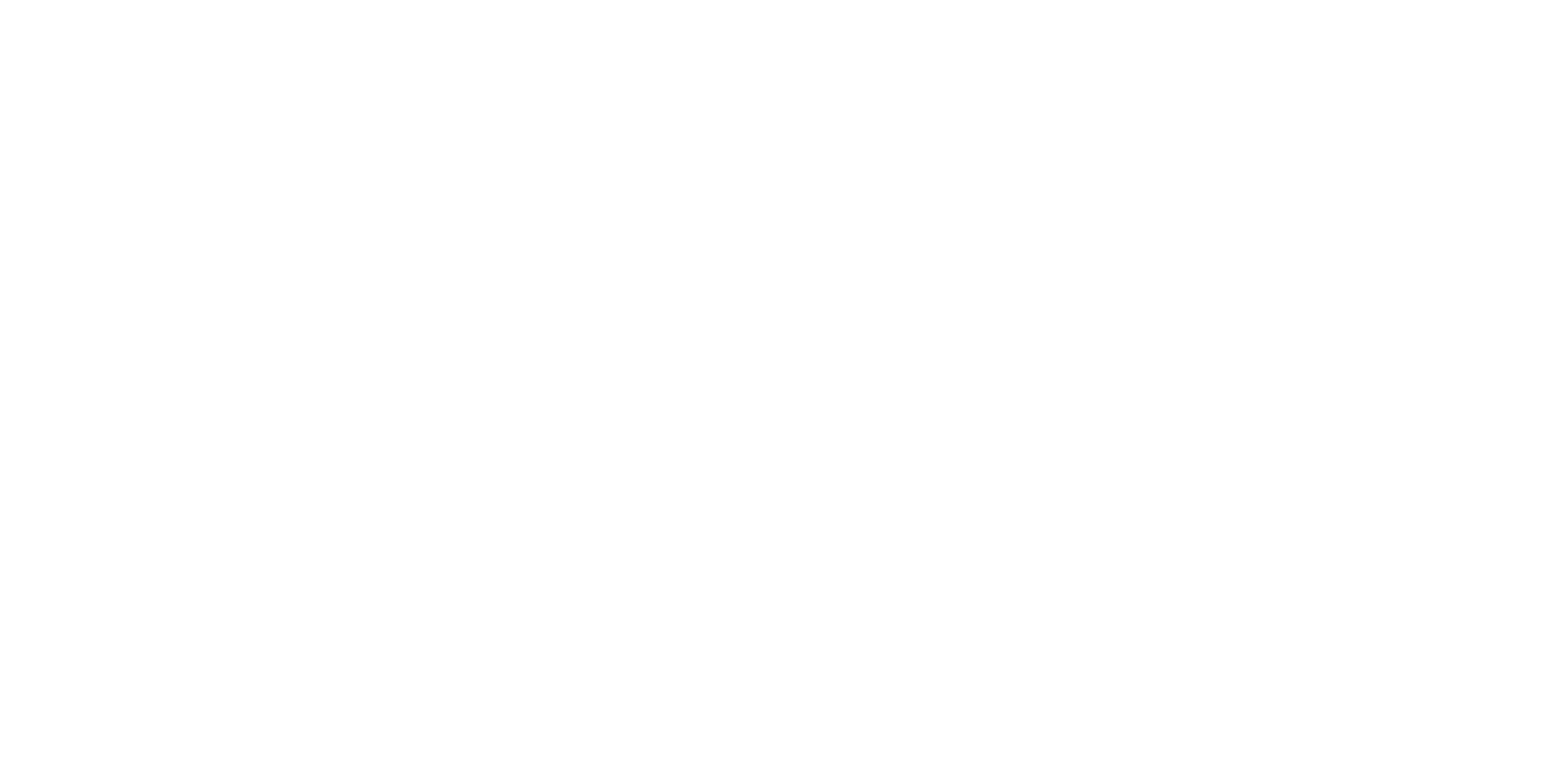 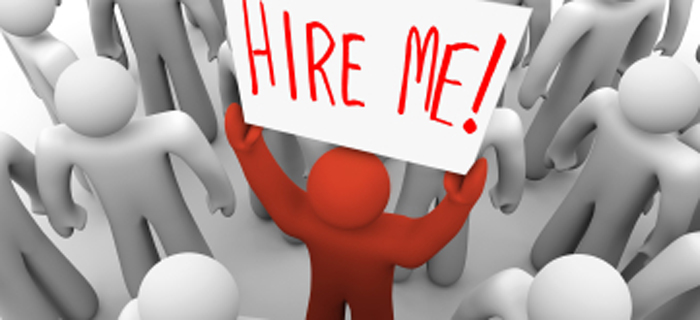 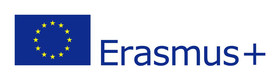 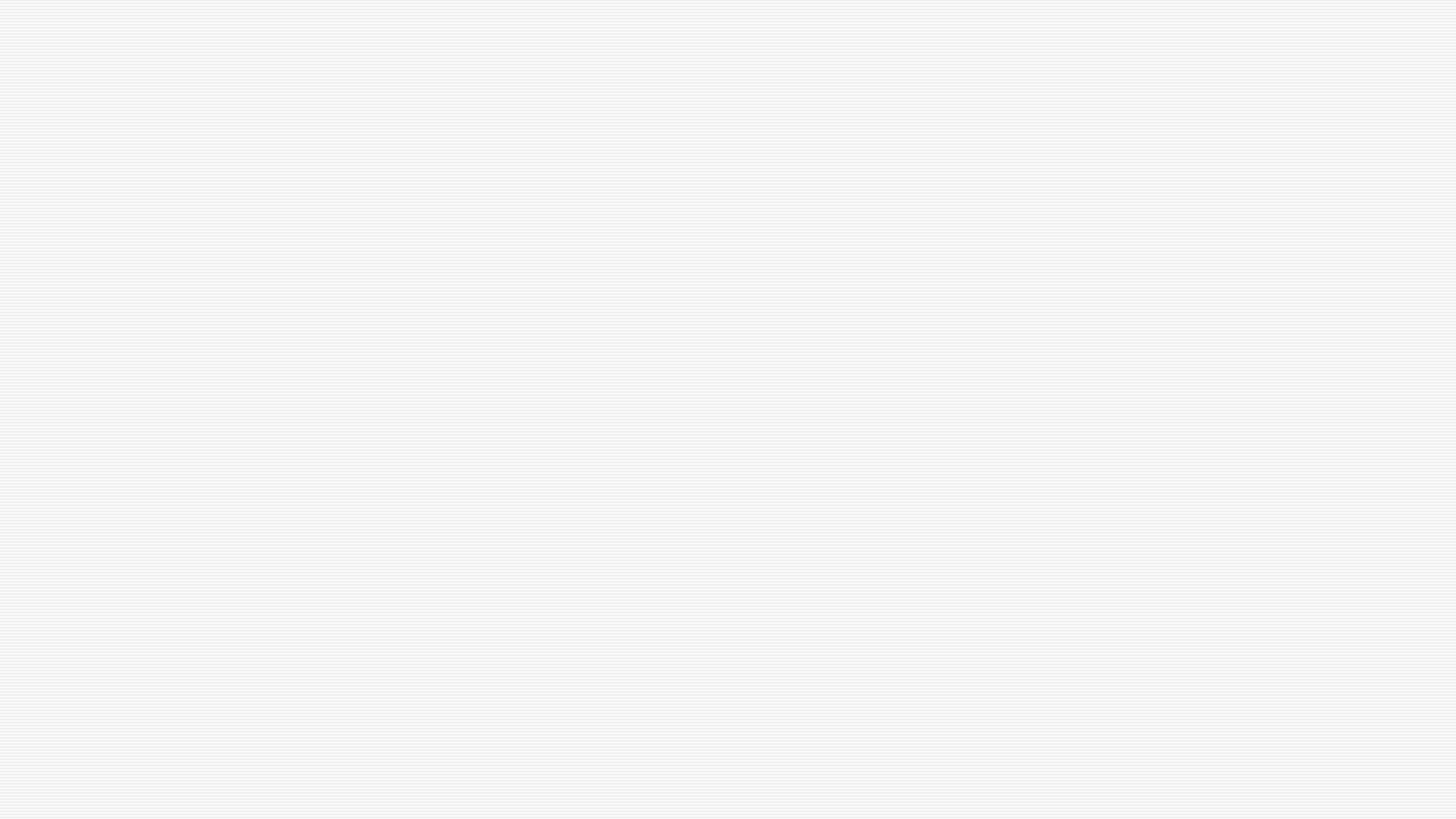 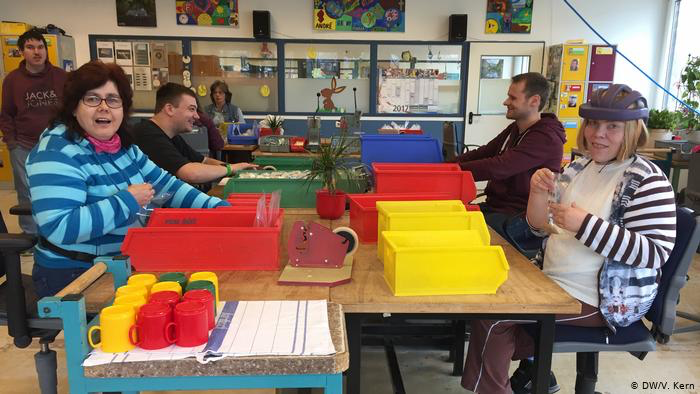 Organisation
5 meetings, one in each country, 6 students per school
at least one visit of a social institution
one social day for students
theoretical and practical elements, excursions, workshops and presentations
fundraising activities/ charity
internship project NL - D
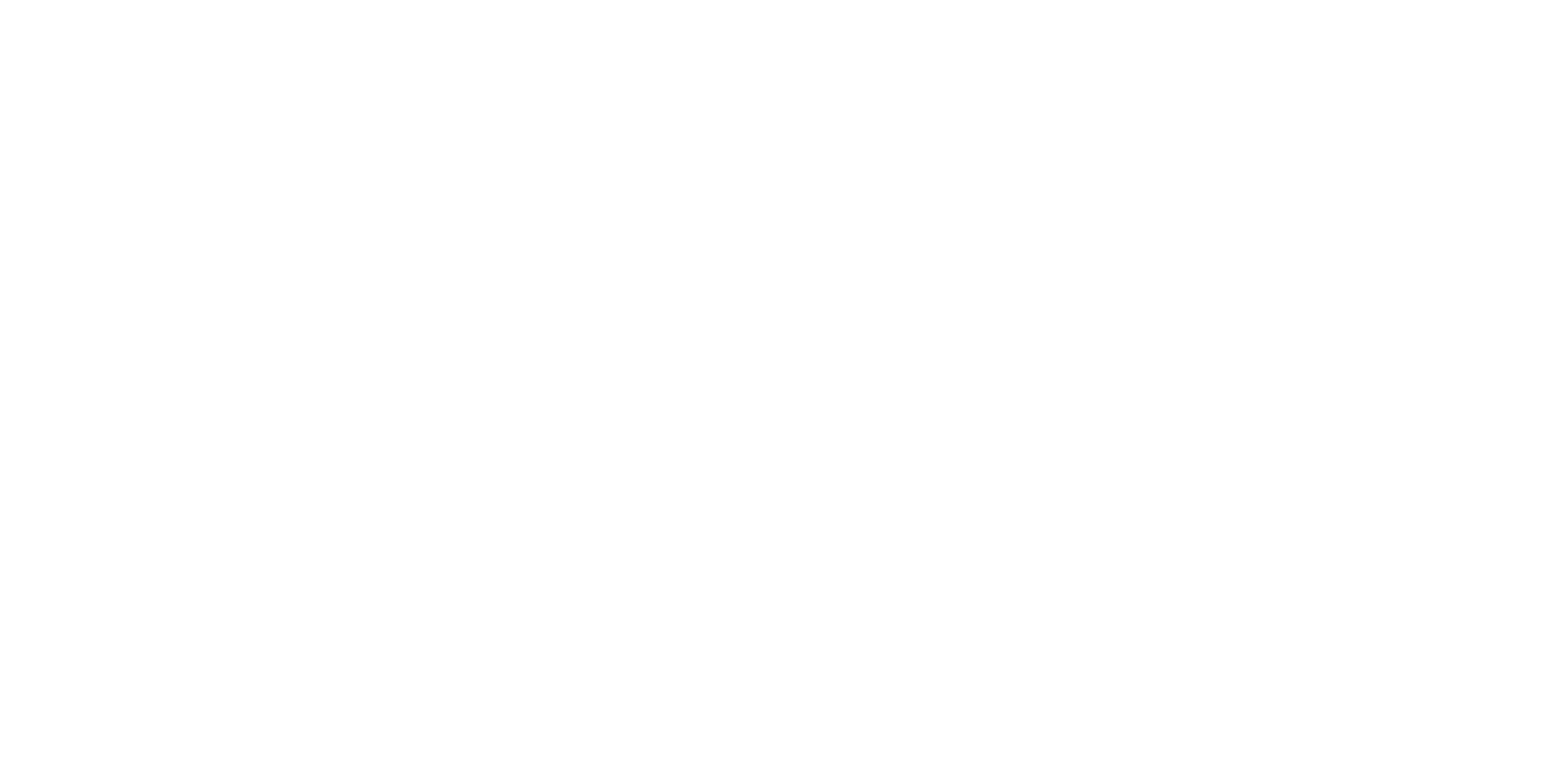 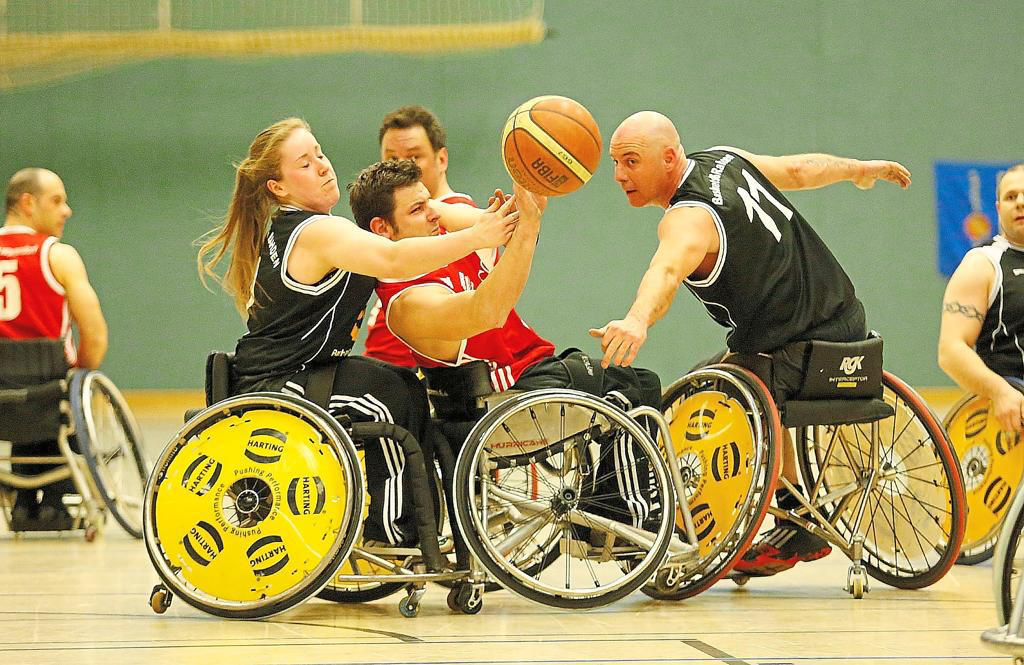 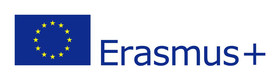 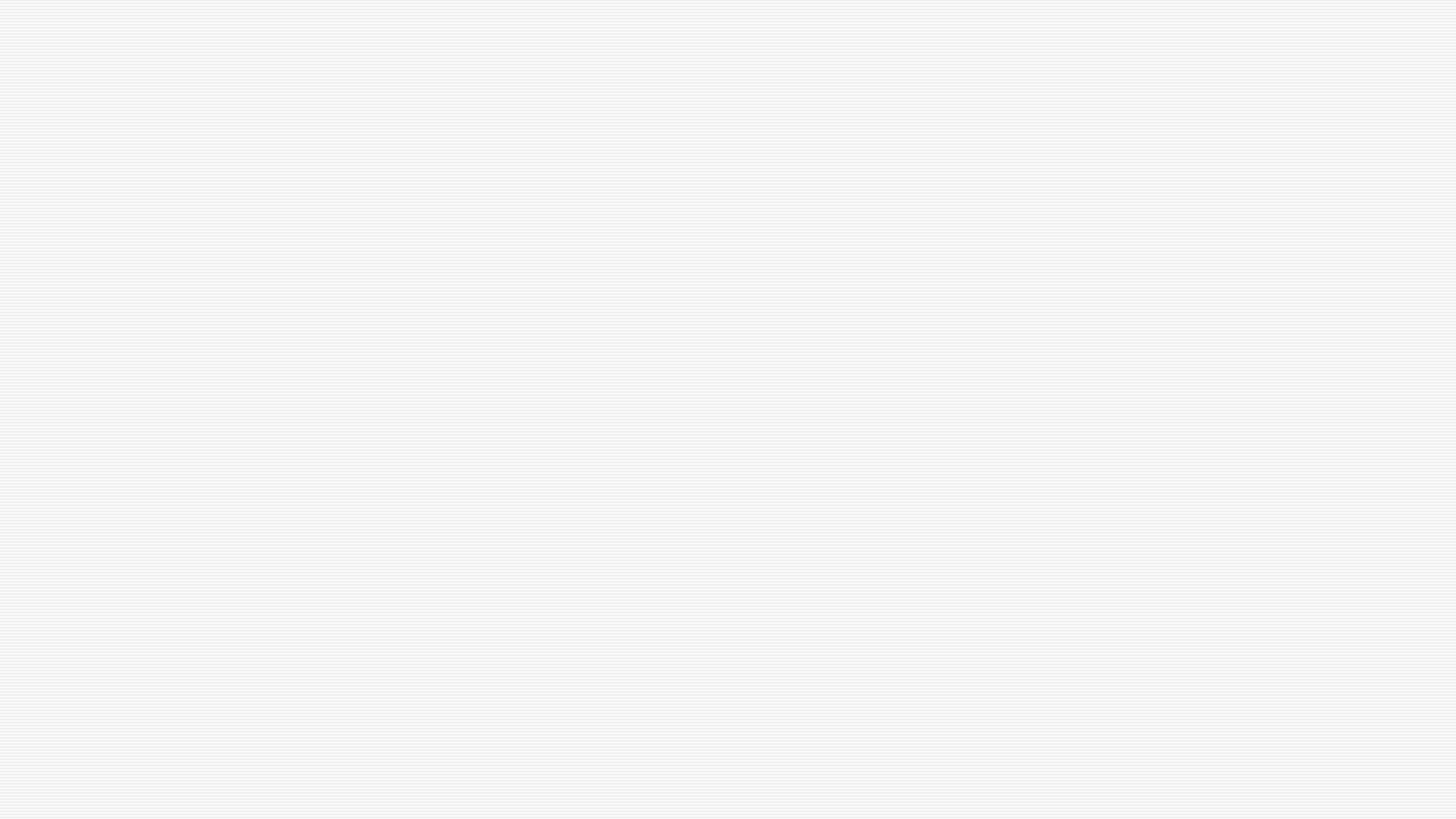 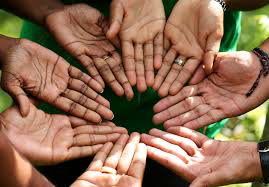 Five topics
Germany 
– caring for disabled people

Finland 
– caring for refugees

Poland 
– caring for people with mental diseases

Portugal 
– caring for old and young people

The Netherlands 
– caring for addicted people
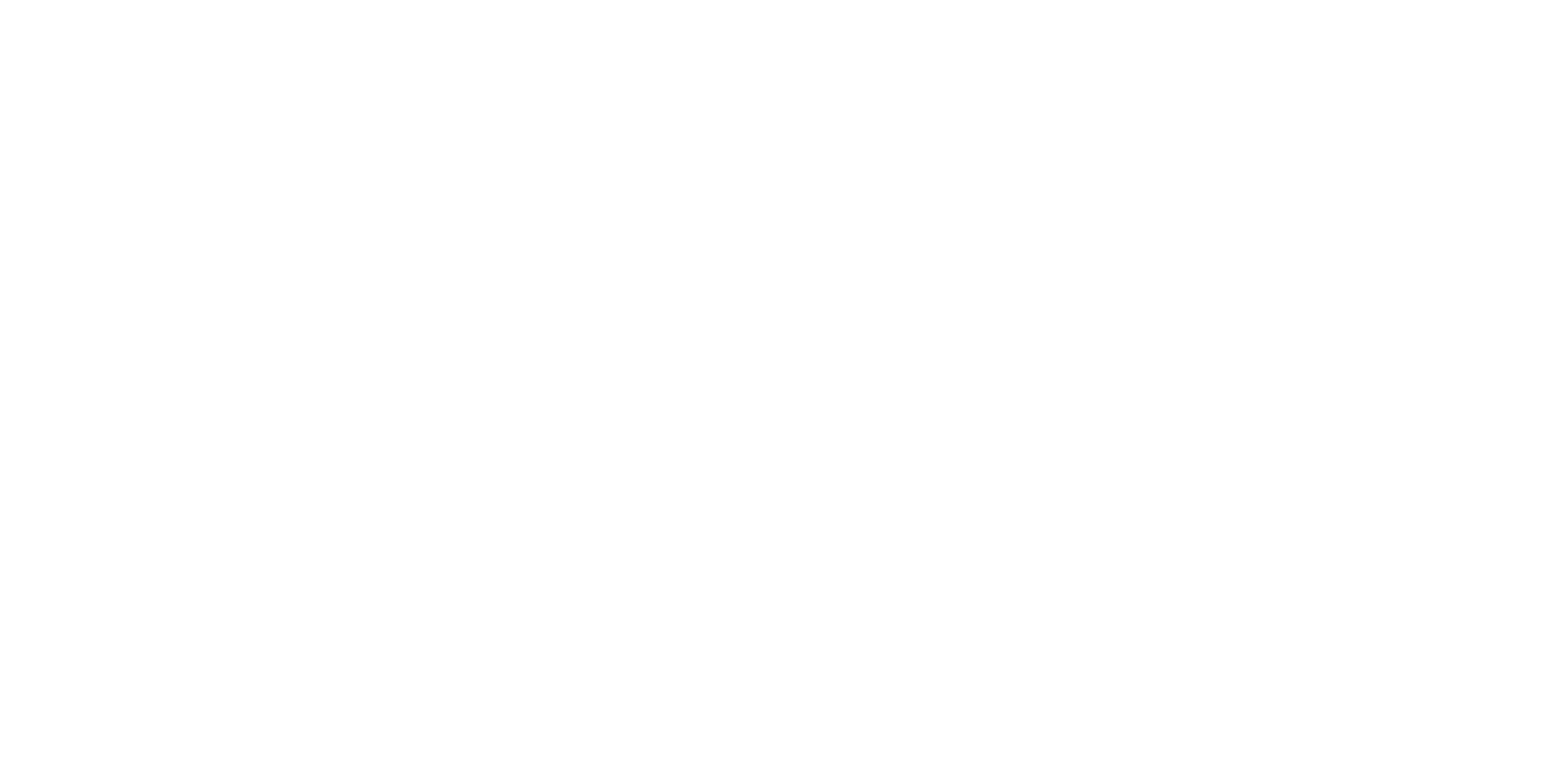 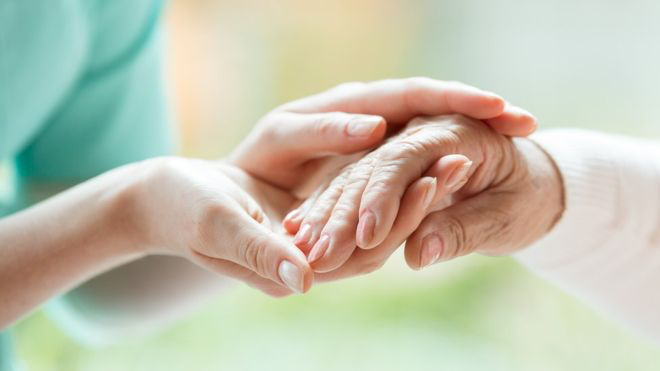 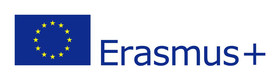 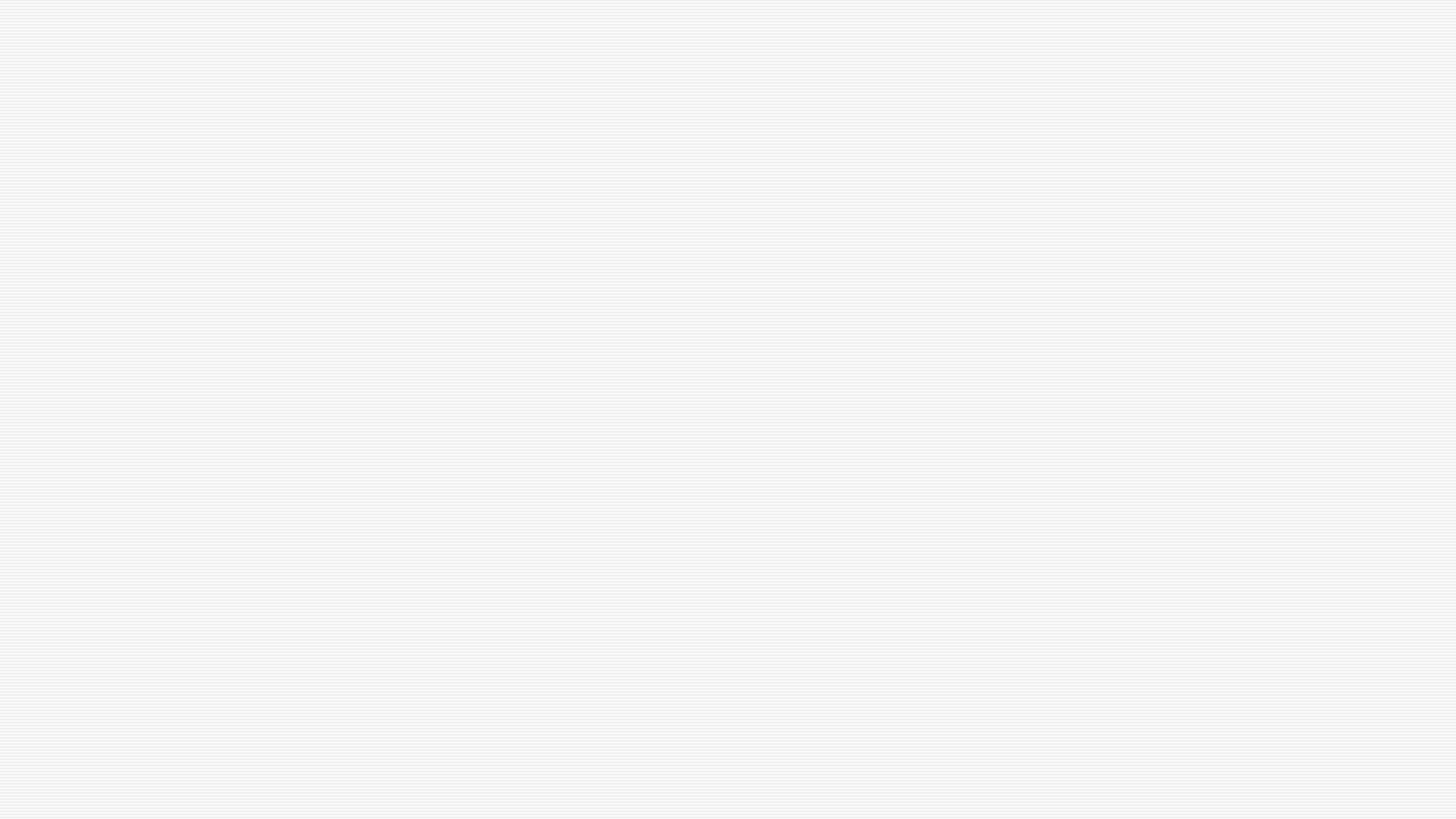 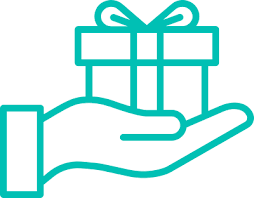 Benefits
students…
 gain experience in the work field of social professions
reduce prejudices and inhibition levels
work independently and establish social responsibility in a European context
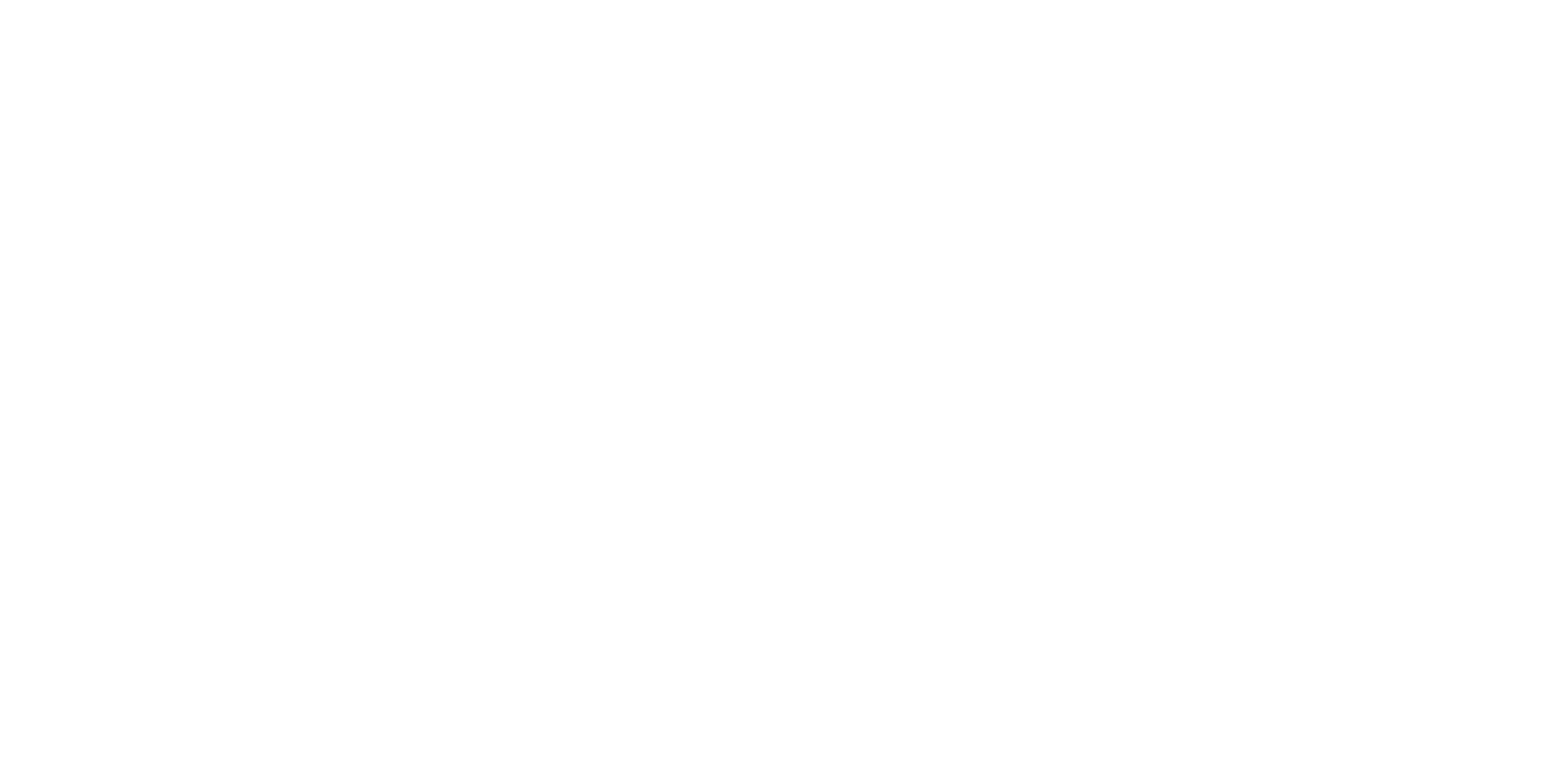 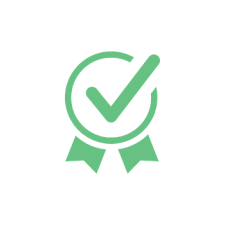 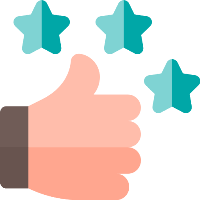 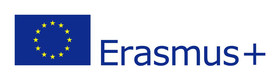